BEBER THEATER PRESENTS
DON'T THROW AWAY YOUR SHOT
marketing and recruiting during the summer to hit the ground running for Summer 2023
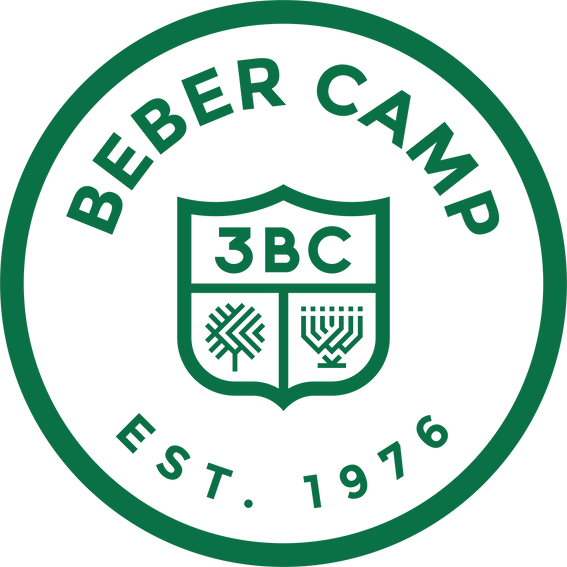 DON'T THROW AWAY YOUR SHOT
01
ABOUT THE MARKETING
This is a dramatic, comedic, and action packed summer that The Beber Camp Team (Trudy, Stacy, Debbie, Will and Michael) will present to you!
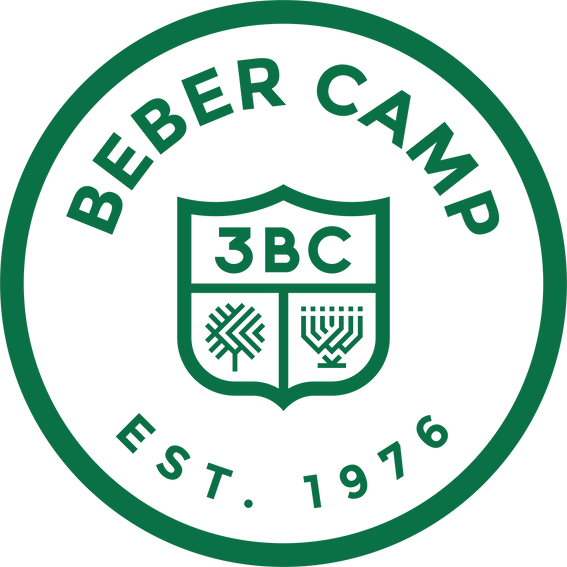 DON'T THROW AWAY YOUR SHOT
02
WHAT'S THIS ABOUT?
Utilizing the facility
Tours
Family Camp

In camp marketing
Rites of passage/recognition 
Photos/social media
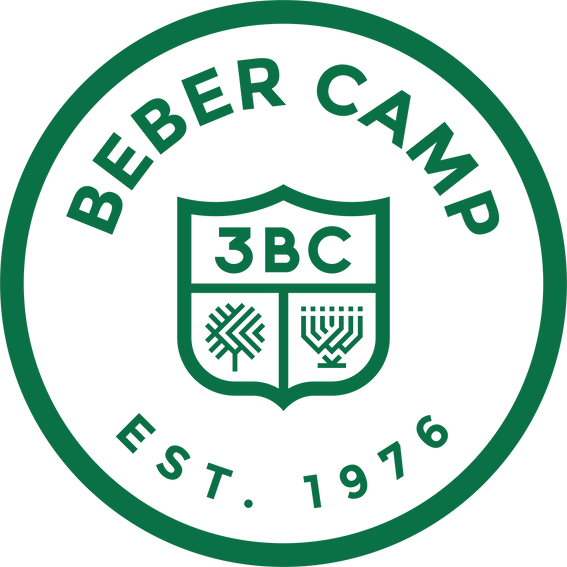 TESTIMONIALS
03
"You're only as good as your last summer!"
"Run a great program!"
JEWISH CAMP TRIBUNE
JEWISH CAMP DIRECTORS
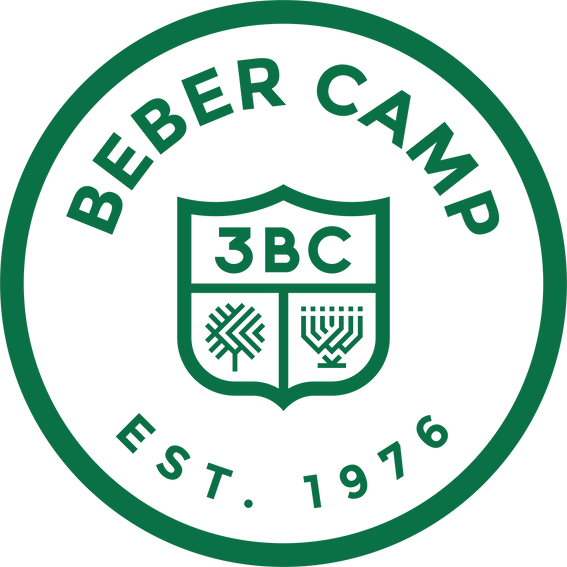 ASK YOURSELF
04
WHAT IS YOUR TOUR CLOSE RATE?
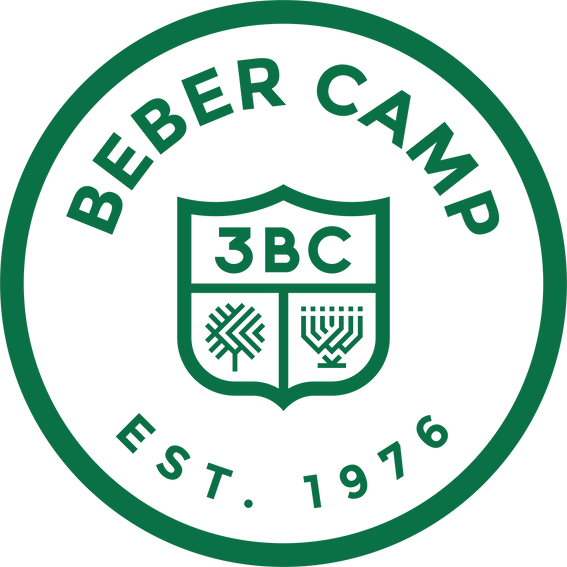 TOURS AND TRUDY
05
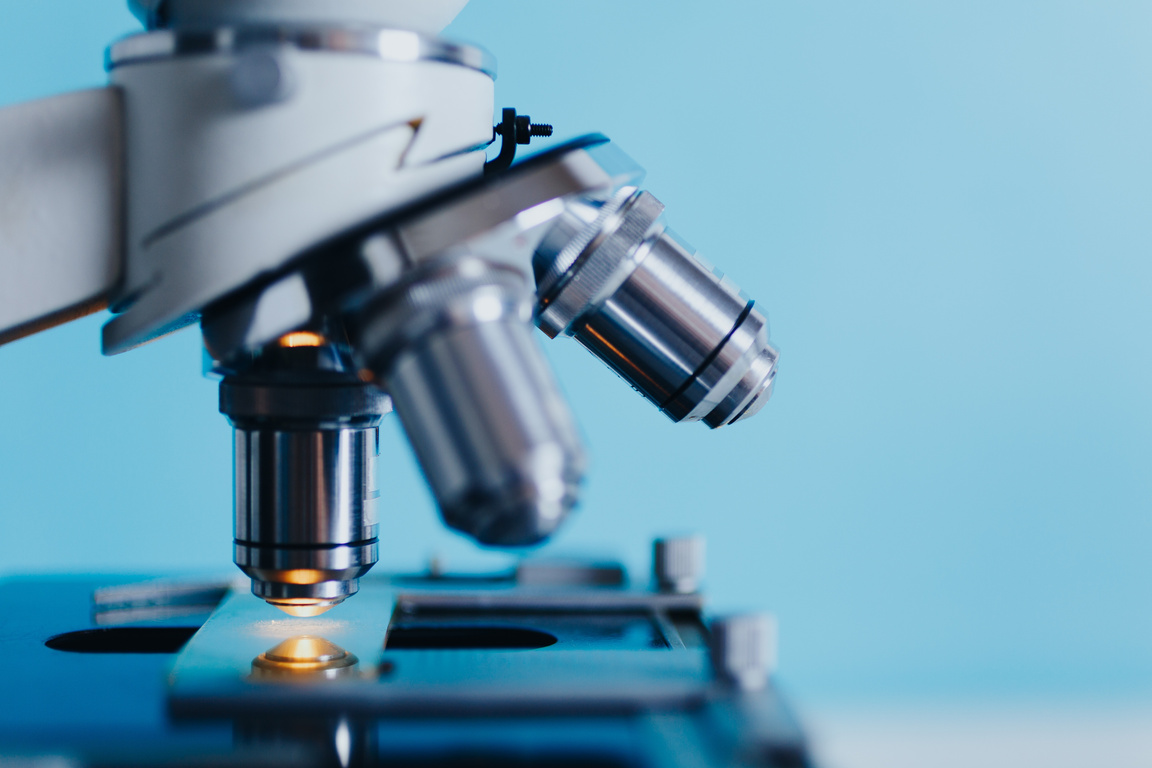 DETAILS MATTER
TRUDY SIRKIS
as TOUR COORDINATOR
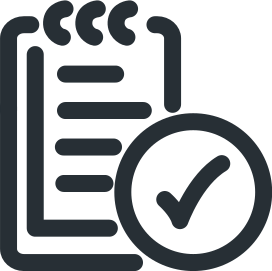 TRAINING
ASK YOURSELF
06
WHAT PERCENTAGE OF LOCAL FAMILIES HAVE VISITED YOUR CAMP FACILITY?
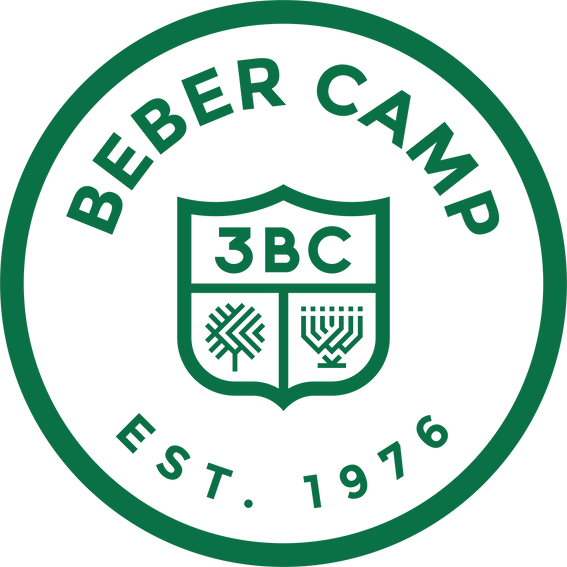 FAMILY FUN AND STACY
07
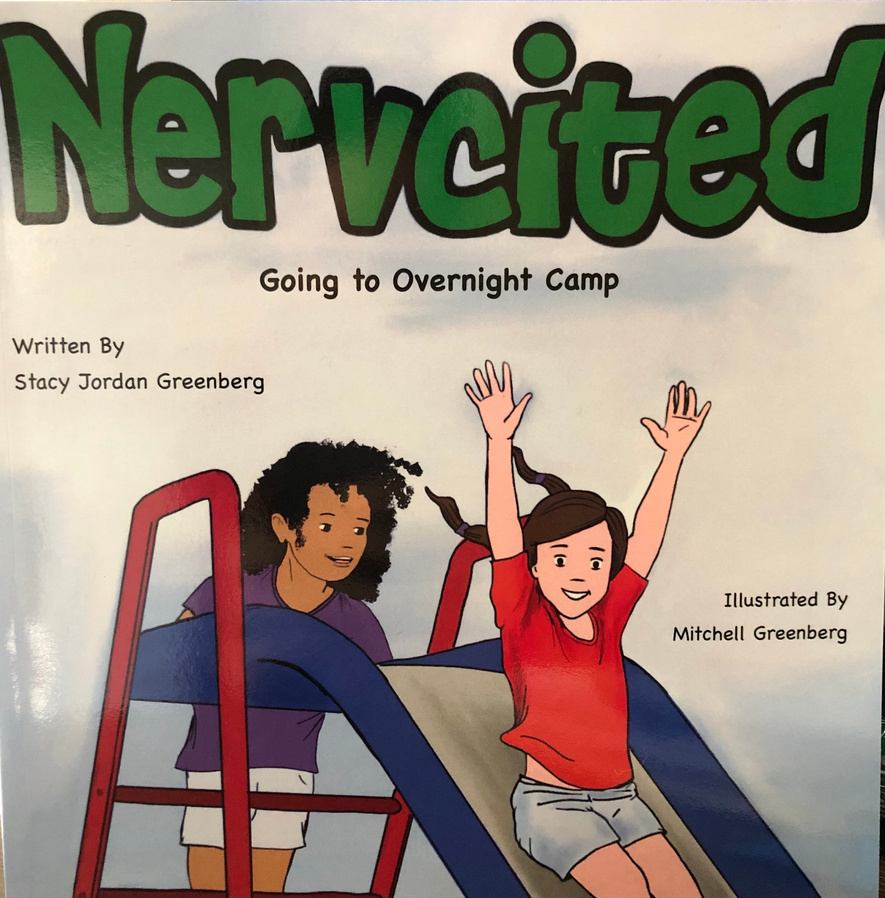 STACY GREENBERG
as AUTHOR
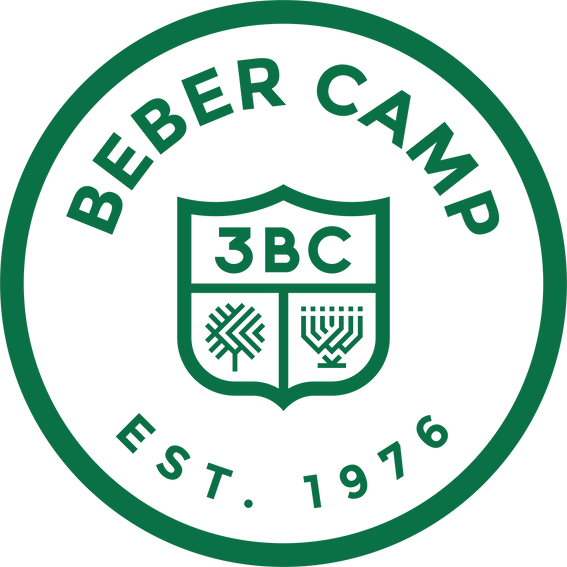 It's all part of the plan
FAMILY FUN AND STACY
08
All in the family
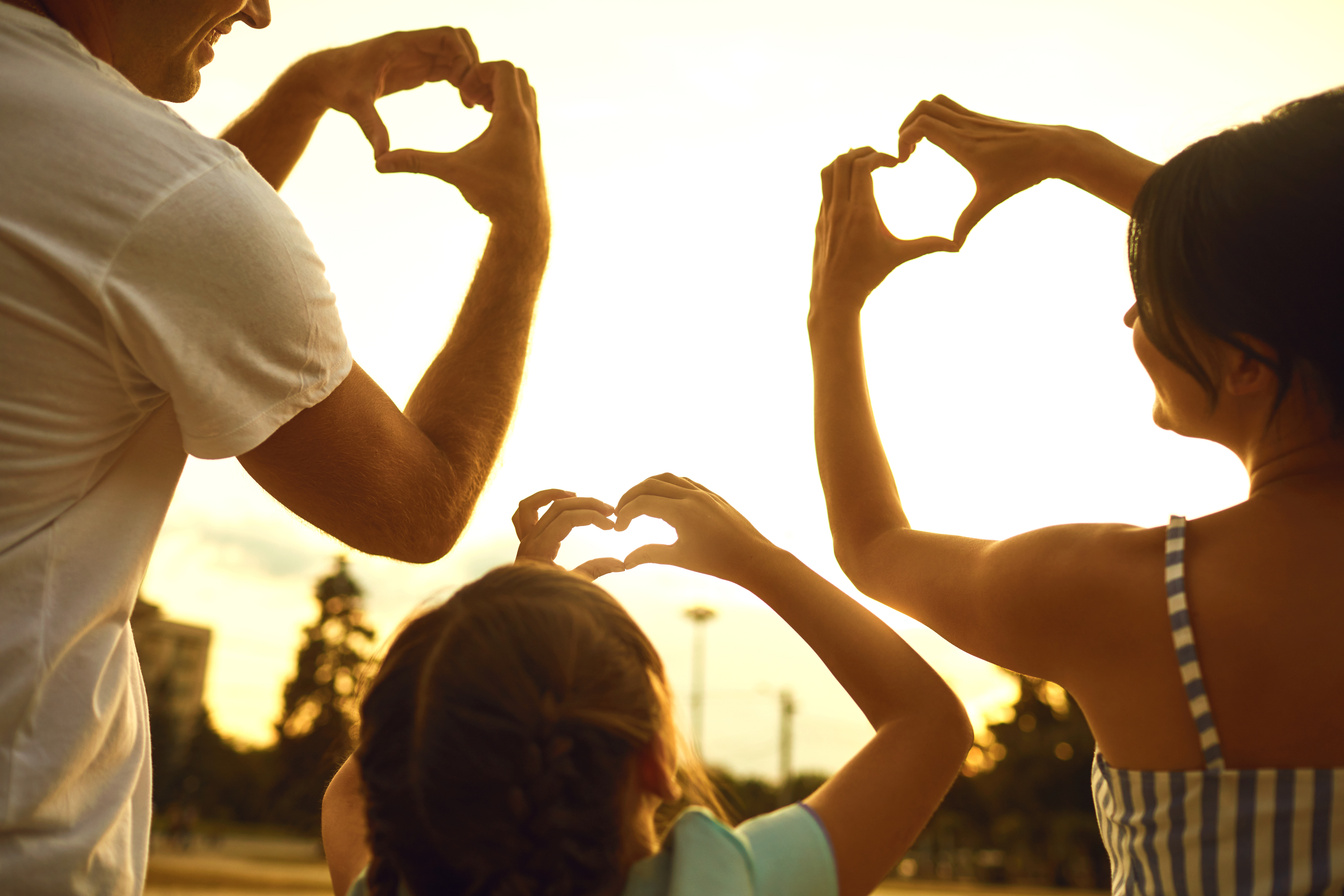 STACY GREENBERG
as PROGRAM GURU
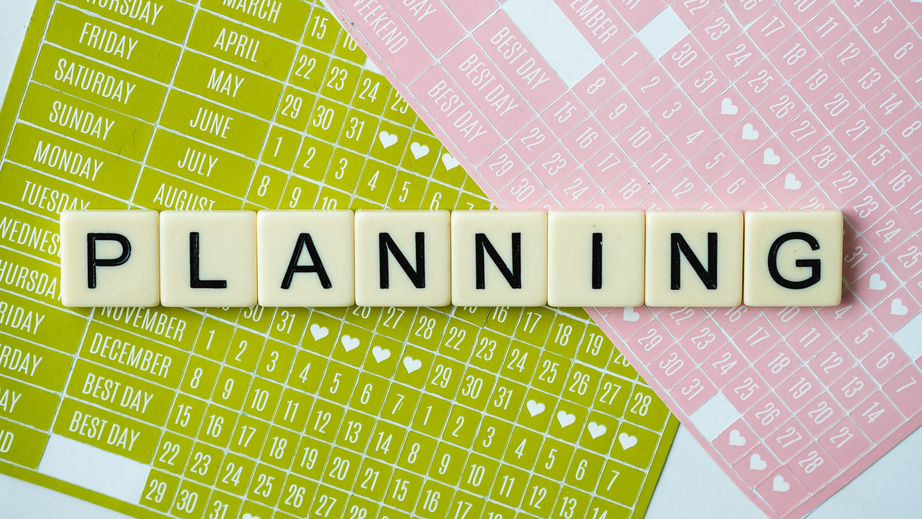 ASK YOURSELF
09
WHAT TRADITION AT YOUR CAMP DO CAMPERS LOOK FORWARD TO SEVERAL YEARS DOWN THE ROAD?
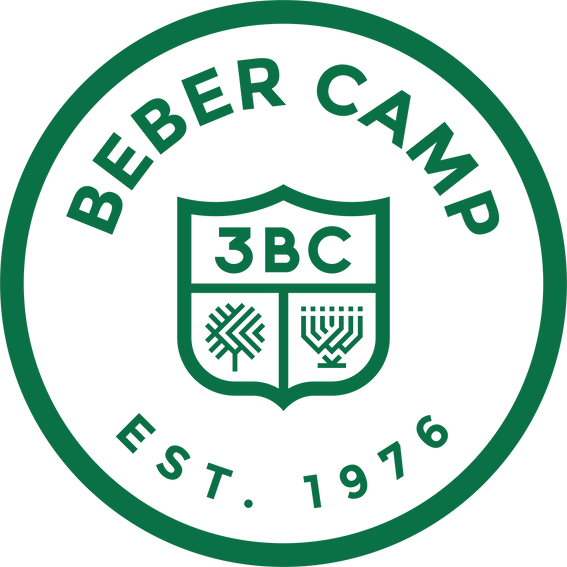 DEBBIE TIME
09
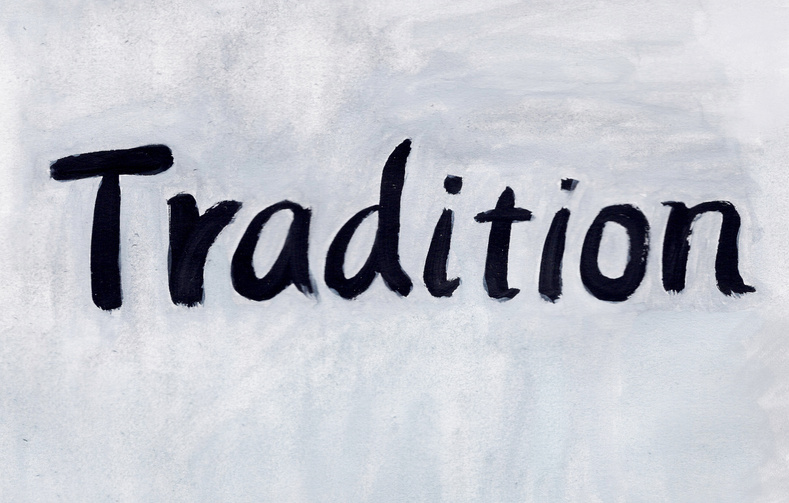 DEBBIE MORRIS
as HERSELF
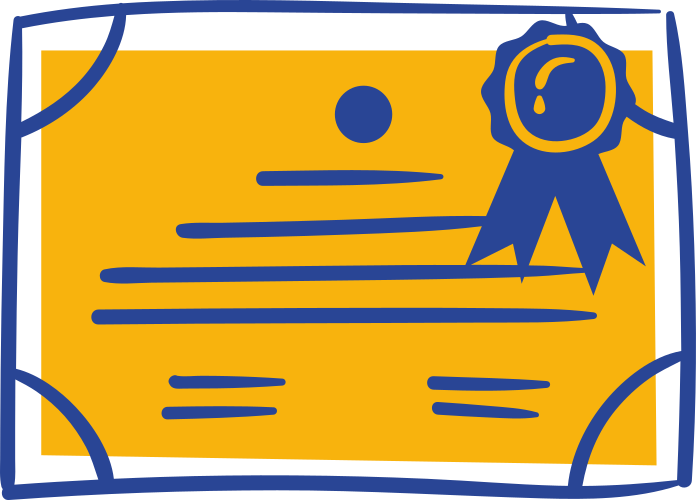 ASK YOURSELF
10
DO YOU HAVE A  WRITTEN DOWN SOCIAL MEDIA STRATEGY?
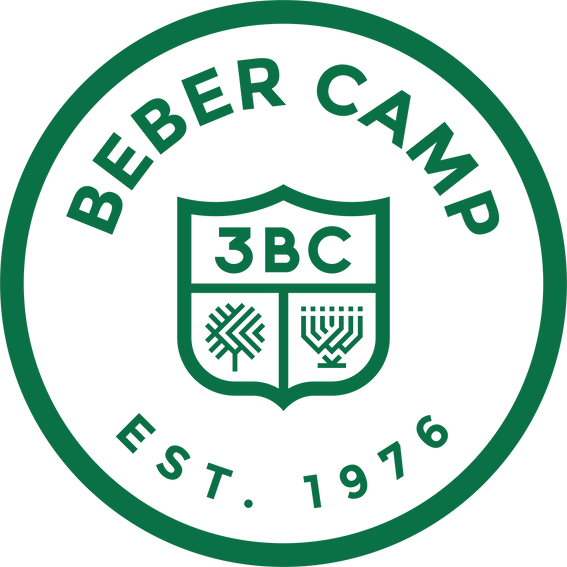 WILL'S WORLD, WILL'S WORLD
11
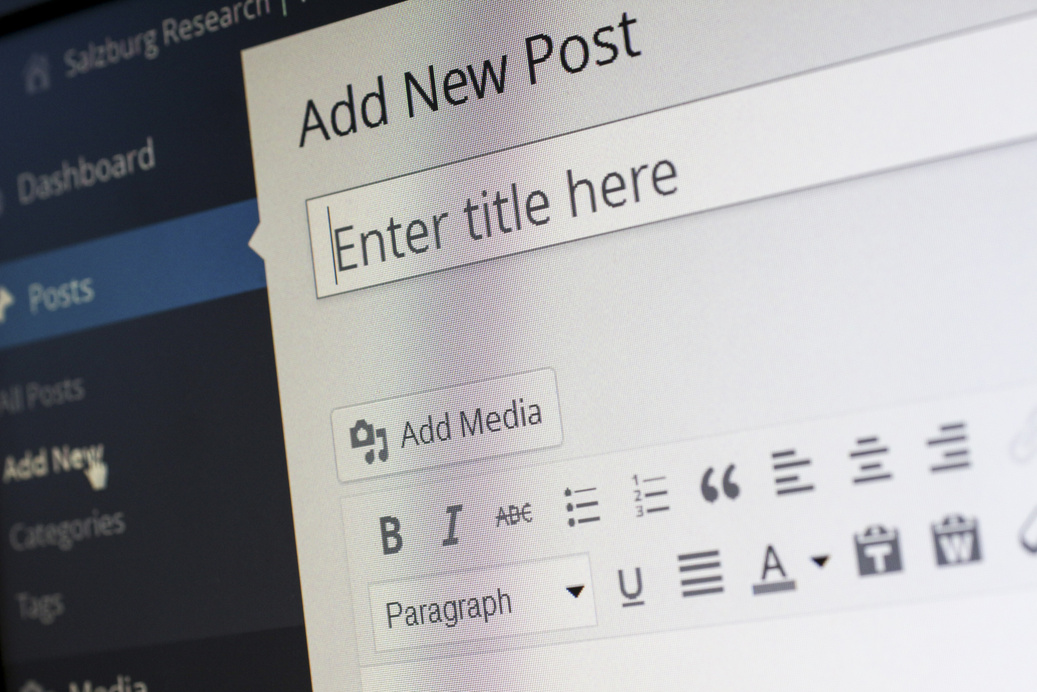 WILL JARVIS
as THE TECHIE
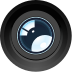 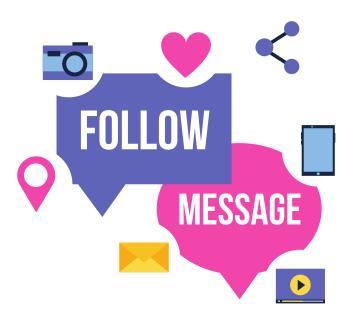 WILL'S WORLD, WILL'S WORLD
12
DAILY BLOG
“TODAY WAS THE LAST FULL DAY OF CABIN ACTIVITIES AS THERE IS ONLY ONE TOMORROW DUE TO THE BANQUET FESTIVITIES. CAMPERS HAVE REALLY ENJOYED THEIR OPPORTUNITY TO SAMPLE ALL THE ACTIVITIES THAT WE HAVE TO OFFER HERE AT CAMP. FROM THE FARM TO THE WATERFRONT, THEY HAVE DONE IT ALL."
Intentional writing

Interactive

Video Blog
WILL'S WORLD, WILL'S WORLD
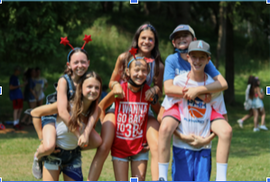 13
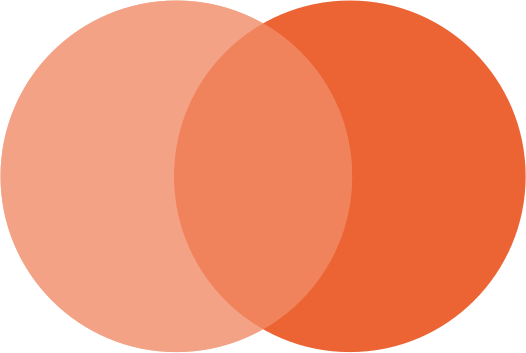 Photos
For the
Parents
Photos
For
Marketing
PERFECTION!
WILL'S WORLD, WILL'S WORLD
14
SOCIAL MEDIA
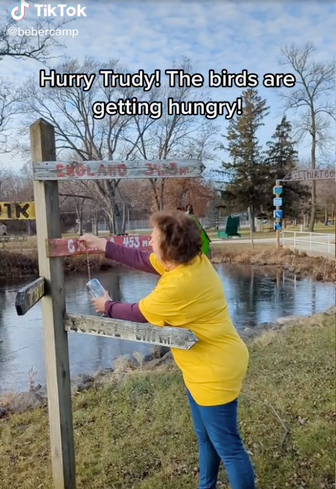 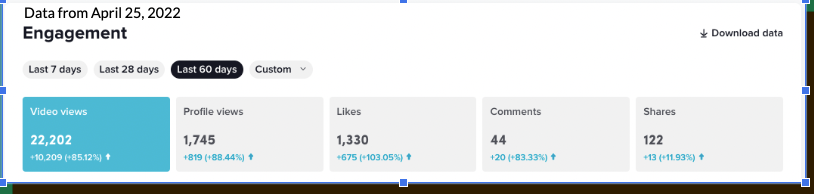 Facebook - Parents + Older Demograhics
Instagram & TikTok - Young Parents/Alumni
    AND THE SURVEY SAYS....
98% of marketers say Instagram is the most influential platform for marketing, which is 44% higher than Facebook.
TikTok was the most downloaded app in 2020
Hubspot - "Social Media Marketing Statistics for 2021
ASK YOURSELF
15
DO YOU HAVE YOUR DATES FOR SUMMER 2023?
DO YOU HAVE YOUR REGISTRATION DATES SET FOR SUMMER 2023?
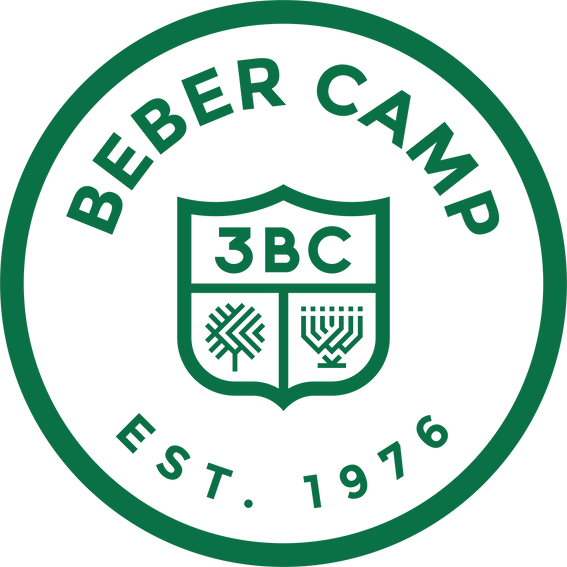 A WALK TO THE MOON
16
BEFORE THE CURTAIN CLOSES
Announcement of Dates before Summer
Visiting Families before registration
Following up with leads (tours and non-tours)
Surveys
Phone Calls
Genius marketing will work and helps you get new campers BUT, you still have to keep them!!!
BEBER THEATER PRESENTS
THANK YOU!
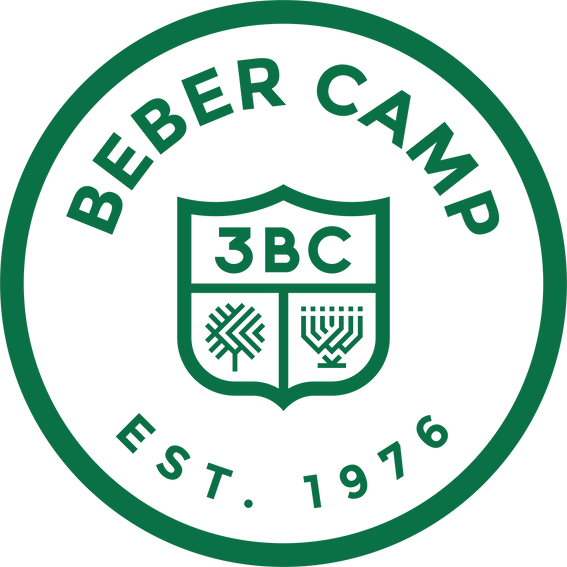 good luck this summer!